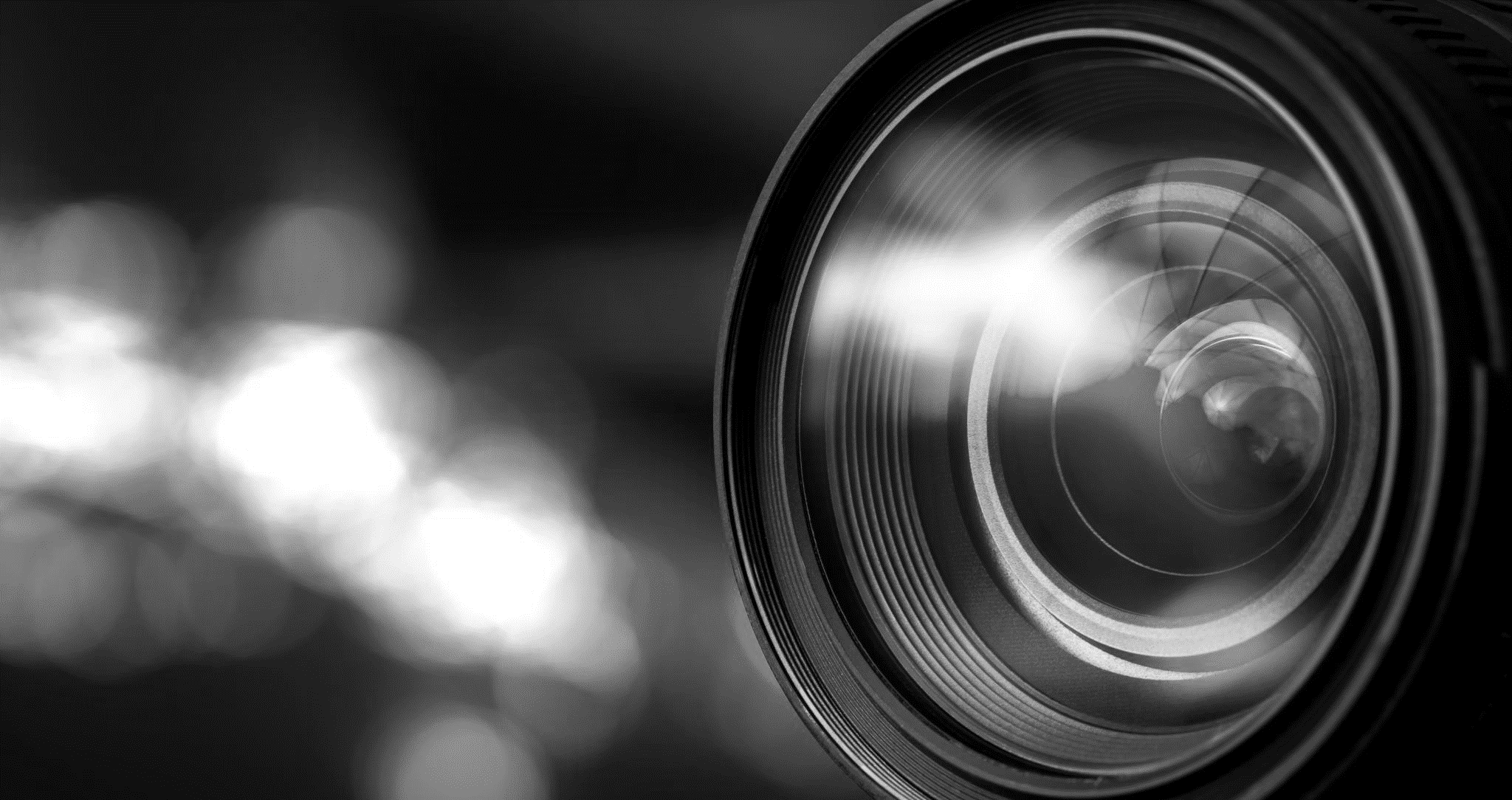 Critical Path Method Promotional Video Example Template
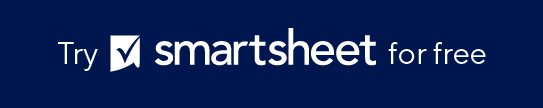 Use this template to illustrate your path from concept through to final stages. Utilize the tools slide to create your own path.
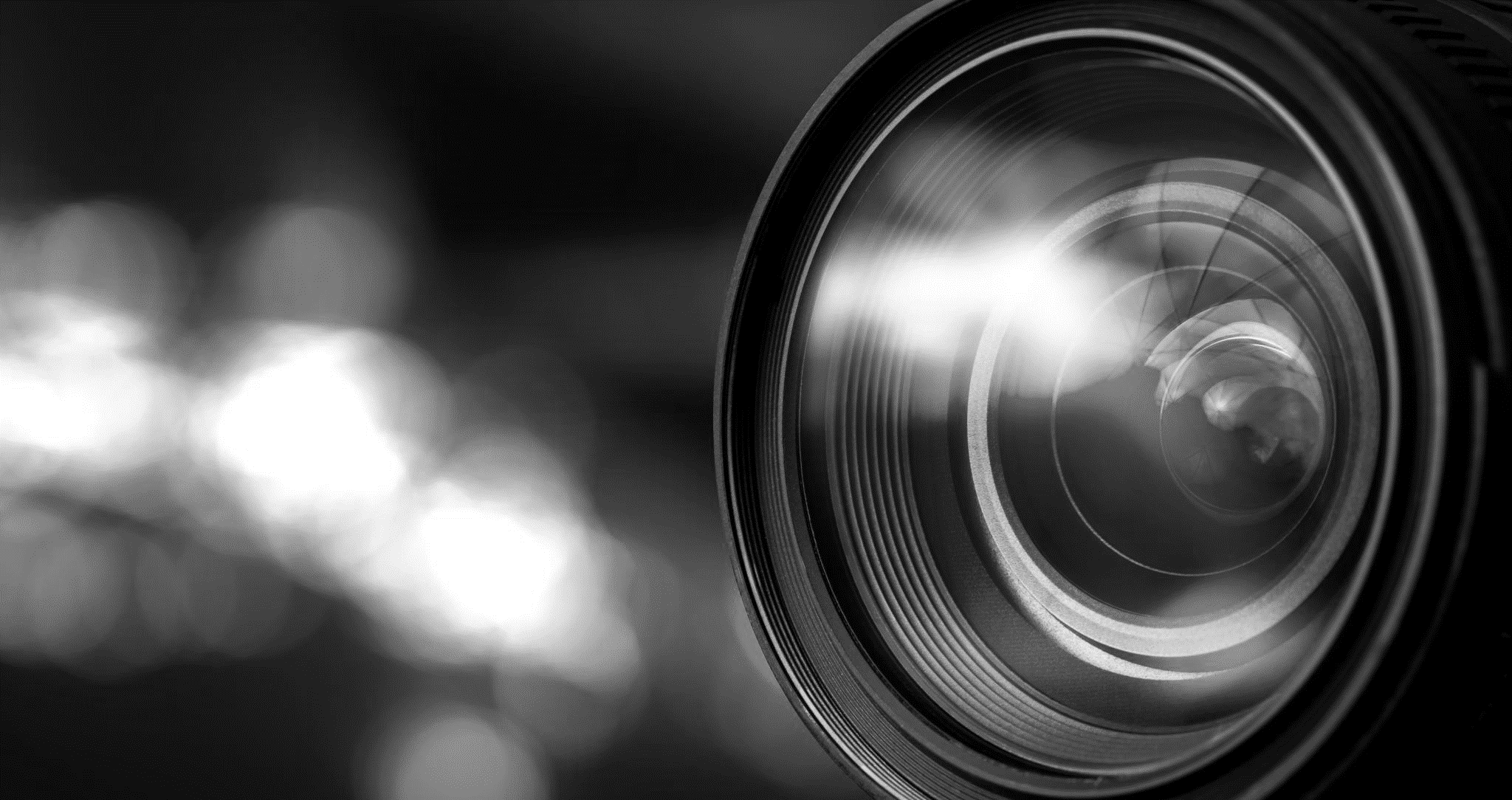 Critical Path Method Promotional Video Example
Hiring Talent
Concept Development
Scriptwriting
Storyboarding
Scouting Locations
Shooting
Editing
Final Review and Revisions
Gathering Equipment
Sound Design
Critical Path Method Tools
Step
Step
Step
Step
Step
Step
Step
Step